A OBRA DE DEUS E SEU SUSTENTO
MARCOS 16: 15
COMISSÃO EVANGÉLICA DADA POR JESUS = PREGAÇÃO DO EVANGELHO EM TODO O MUNDO
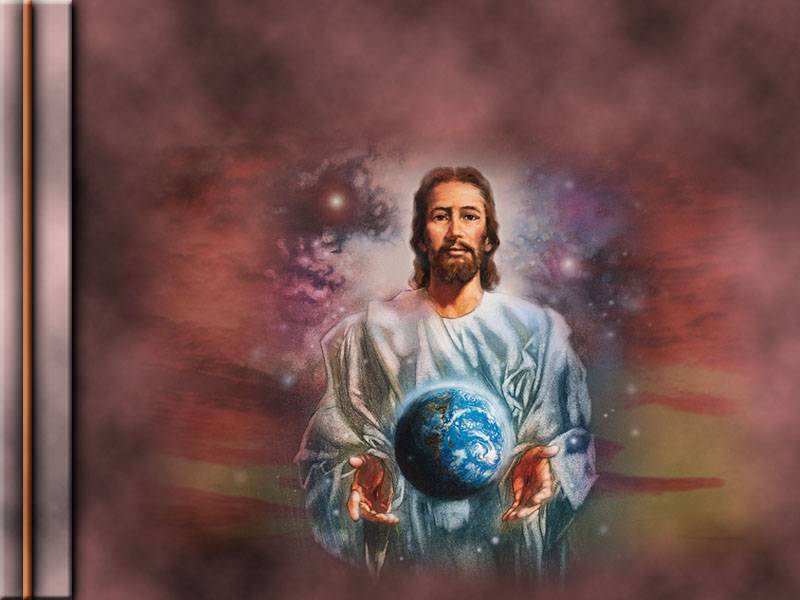 IGREJA ADVENTISTA CUMPRINDO A MISSÃO
QUASE 13 MILHÕES DE MEMBROS
 EM 204 PAÍSES DO MUNDO DOS 228 RECONHECIDOS PELA ONU
 BATIZANDO 2.880 PESSOAS EM MÉDIA POR DIA NO MUNDO
CRESCIMENTO NAS DIVERSAS ATIVIDADES DA IGREJA
5.935 ESCOLAS PRIMÁRIAS, SECUNDÁRIAS 
 94  ESCOLAS SUPERIORES E UNIVERSITÁRIAS
 59.602 PROFESSORES
 174 HOSPITAIS E SANATÓRIOS, 393 CLÍNICAS 
 32 ORFANATOS E LARES PARA CRIANÇAS
 125 CLINICAS DE REPOUSO E CENTRO IDOSOS
 56 CASAS PUBLICADORAS EM 817 LÍNGUAS
 3 RÁDIOS MUNDIAIS
 170.000 FUNCIONÁRIOS
 14.000 PASTORES E OBREIROS
 50.000 IGREJAS
TODO ESTE CONJUNTO FORMA A MARAVILHOSA IGREJA DE DEUS AQUI NA TERRA
ASSIM O EVANGELHO TEM CHEGADO ATÉ OS CONFINS DA TERRA, AOS ÍNDIOS, CIGANOS, ESQUIMÓS, JUDEUS, ETC...
“Ao recapitular a nossa história passada, havendo revisado cada passo de progresso até ao nosso nível atual, posso dizer: Louvado seja Deus! Ao ver o que Deus tem obrado, encho-me de admiração e de confiança na liderança de Cristo. Nada temos que recear quanto ao futuro, a menos que esqueçamos a maneira em que o Senhor nos tem guiado, e os ensinos que ministrou no passado.”
Test. Seletos, vol. 3, pág. 443
PRIVILÉGIO E RESPONSABILIDADE NA PREGAÇÃO
“Foram-nos dadas, para proclamar ao mundo, as mais solenes verdades já confiadas aos mortais. Nosso trabalho é a proclamação dessas verdades. Deve o mundo ser advertido, e o povo de Deus precisa ser fiel ao depósito que lhe foi confiado.”
Administração Eficaz, pág. 38
PRIVILÉGIO E RESPONSABILIDADE NA PREGAÇÃO
“É seu propósito que os instrumentos humanos se unam na proclamação da mensagem de Advertência.”
Administração Eficaz, pág. 38
COMPROMISSO FEITO NO VOTO BATISMAL
MANUTENÇÃO DA PREGAÇÃO DO EVANGELHO
DÍZIMOS E OFERTAS VOLUNTÁRIAS
                        MALAQUIAS 3: 10
“A grande obra missionária para a salvação de almas deve ser levada avante. Com o dízimo e as dádivas e ofertas, Deus fez ampla provisão para essa obra. Deseja que o ministério evangélico seja plenamente suprido...”
Administração Eficaz, pág. 71
MANUTENÇÃO DA PREGAÇÃO DO EVANGELHO
DÍZIMOS E OFERTAS VOLUNTÁRIAS
                        MALAQUIAS 3: 10
“O povo de Deus é chamado para uma obra que requer dinheiro e consagração. As obrigações que sobre nós repousam trazem-nos a responsabilidade de trabalhar para Deus até o máximo de nossa capacidade.”
Administração Eficaz, pág. 35
MANUTENÇÃO DA PREGAÇÃO DO EVANGELHO
DÍZIMOS E OFERTAS VOLUNTÁRIAS
                        MALAQUIAS 3: 10
“Não se propõe o Senhor a vir a este mundo e derramar ouro e prata para o avanço de Sua obra. Supre os homens com recursos, para que pelas suas dádivas e ofertas conservem sua obra em avanço...”
Administração Eficaz, pág. 36
MANUTENÇÃO DA PREGAÇÃO DO EVANGELHO
DÍZIMOS E OFERTAS VOLUNTÁRIAS
                        MALAQUIAS 3: 10
DEUS PROVEU OS RECURSOS
“O próprio Deus deu origem aos planos para o avanço de Sua obra, e tem proporcionado a Seu povo um excesso de meios, a fim de que, quando Ele pedir auxílio, alegremente possam atender. Se forem fiéis em levar para o Seu tesouro os meios que lhes foram emprestados, Sua obra fará rápido progresso.”         Administração Eficaz, pág. 71
DEMORA NA FINALIZAÇÃO DA OBRA
Por que a obra de Deus não avança mais?
“A obra de Deus, que deveria estar avançando dez vezes mais que na presente força e eficiência, é detida como a primavera retardada pelo sopro gélido do inverno, porque alguns do professo povo de Deus se estão apropriando dos meios que devem ser dedicados a Seu serviço.”
Administração Eficaz, pág. 54
DEMORA NA FINALIZAÇÃO DA OBRA
A Chuva Serôdia é Retardada
“O grande derramamento do Espírito de Deus, que ilumina toda a Terra com a Sua glória, não virá enquanto não tivermos um povo iluminado, que conheça por experiência própria o que significa ser colaboradores de Deus...”
Administração Eficaz, pág. 52
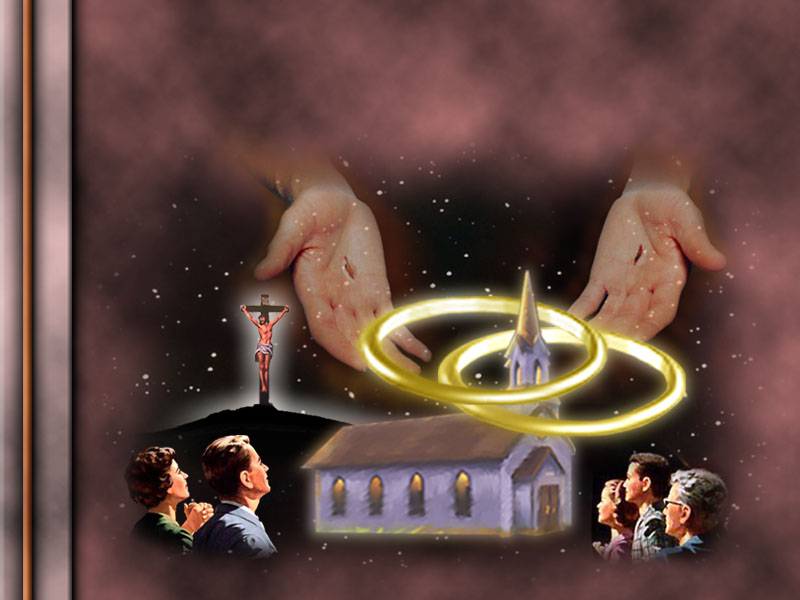 A IGREJA MILITANTE SERÁ A IGREJA TRIUNFANTE
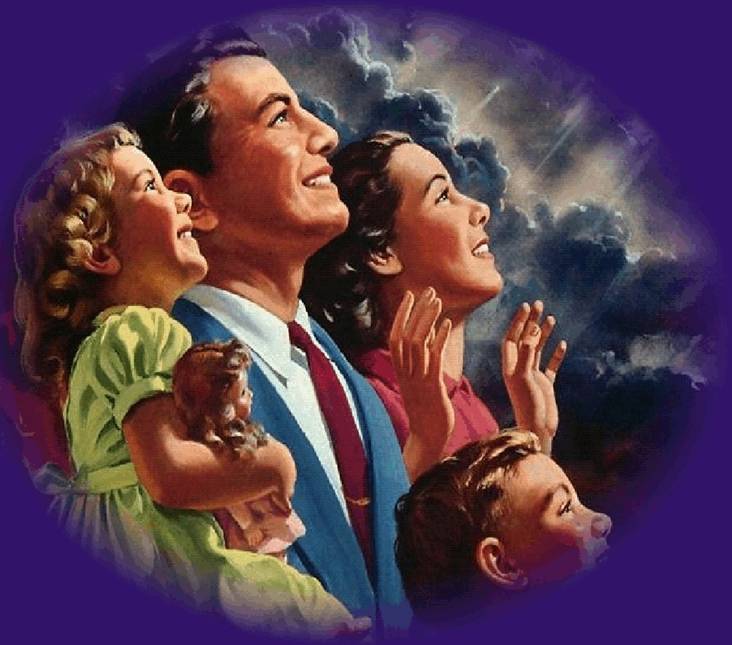 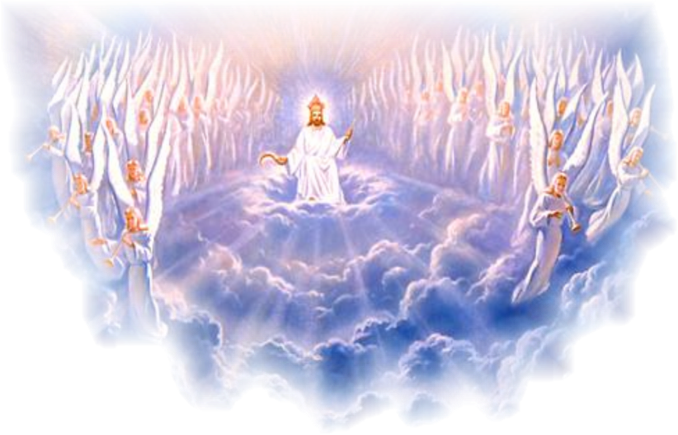 “Vi que esta mensagem se encerrará com poder e força muito maior do que o clamor da meia-noite.”
PE, pág. 278
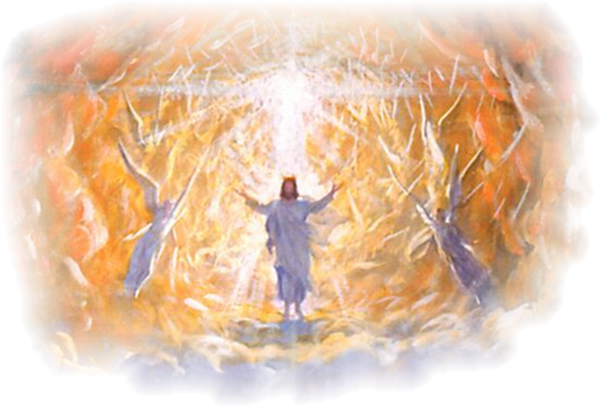 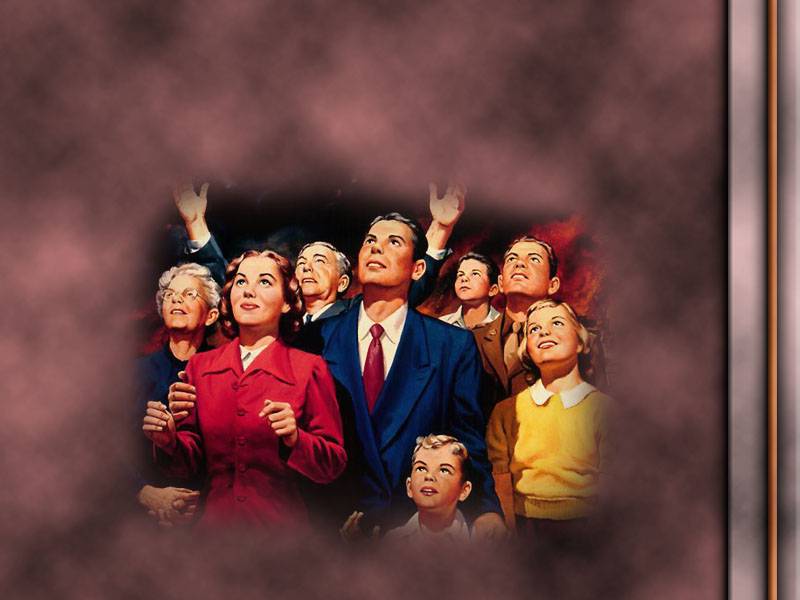 “Muito bem, servo bom e fiel; foste fiel no pouco, sobre o muito te colocarei; entra no gozo do teu Senhor.”
Mateus 25: 21